Instituto de Física
     Oscilações e ondas
CaosEfeito Borboleta
Arianne, Mayara B., Mayara P., Marcel, Pamela e Thiago Profª. Elizabeth Andreoli
“ Os físicos acham que tudo que temos de fazer é dizer:   estas são as condições, o que acontece em seguida?”
Richard P. Feyman
Quem desenvolveu a teoria?
Edward Norton Lorenz
Metereologista, Matematico e Filosófo Estadunidense;

Alma Mater:
Universidade de Havard; 
MIT – Instituto de Tecnologia de Massachusetts;
Faculdade de Dartmouth;
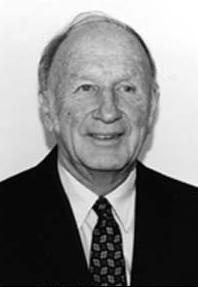 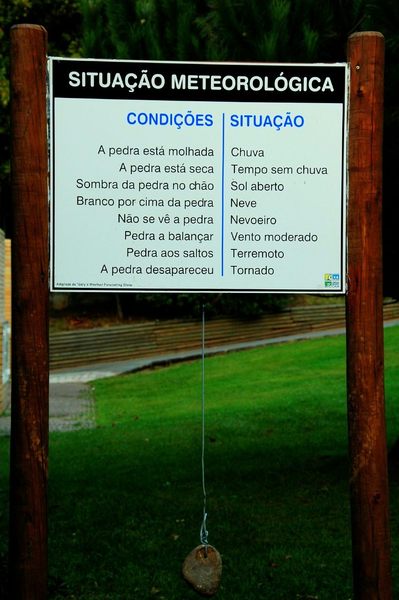 Instabilidade do tempo

Interesse matemático

Meteorologistas -> Previsão do tempo não era ciência

Royal Mc Bee -> Uso das condições iniciais

Intuição de Lorenz -> Desordem ordenada
Início da descoberta
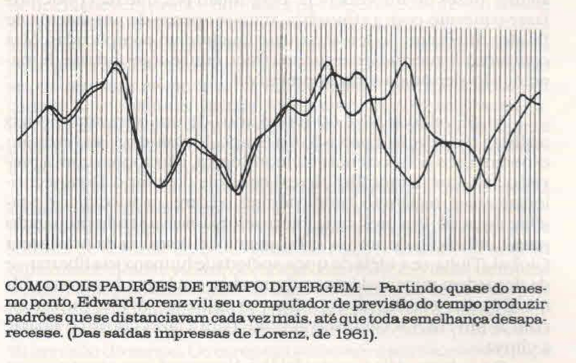 Diferencial de Lorenz
Uso do computador – Previsão otimista do tempo -> Modificação e controle do tempo (John Von Neumann)

Com esse modelos de computador a meteorologia é elevada ao status de ciência

Modelos de fluxos para diversos tipos de oscilações – Resultados manipulados – processo frágil

Previsões em curto período de tempo eram especulativas, além disso, nada valiam
Efeito Borboleta
Multiplicação de erros e incertezas                           Efeito Cascata = Efeito Borboleta
Ordem mascarada de aleatoriedade
Sistemas aperiódicos 
Pequenas variações permanecem pequenas ao invés de se avolumarem -> Caos
Equações não-lineares
Efeito Borboleta
“ Refere-se à dependência sensível às condições iniciais dentro da Teoria do Caos.”
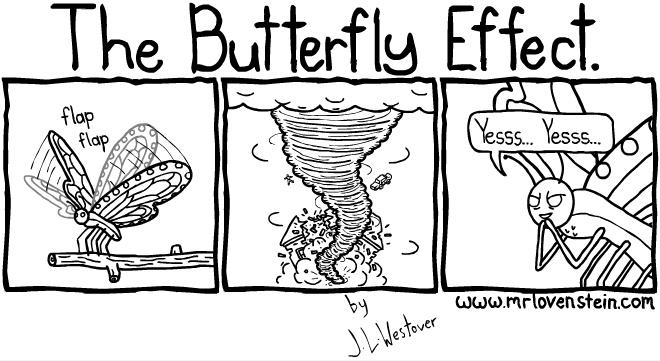 Efeito Borboleta
“Por falta de um prego, perdeu-se a ferradura;
	Por falta de uma ferradura, perdeu-se o cavalo;
	Por falta do cavalo, perdeu-se o cavaleiro;
	Por falta do cavaleiro, perdeu-se a batalha;
	Por falta da batalha, perdeu-se o reino.”
Efeito Borboleta
EXEMPLOS:
Equações não lineares
-Relações não rigorosamente proporcionais;
-Não podem ser solucionados;
-Não podem ser somados uns aos outros;



“O ato de jogar o jogo, modifica as regras.”
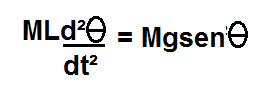 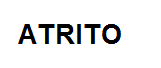 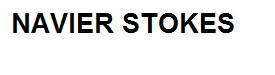 Efeito Borboleta – Convecção
Quando o fluido que está no fundo se expande. Ao se expandir, torna-se menos denso. Ao se tornar menos denso, torna-se mais leve. O suficiente para superar o atrito e subir para a superfície.
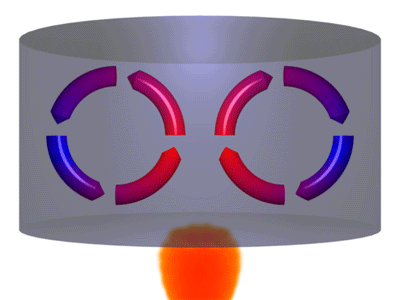 Quando tempo uma xícara de café demora para esfriar ?
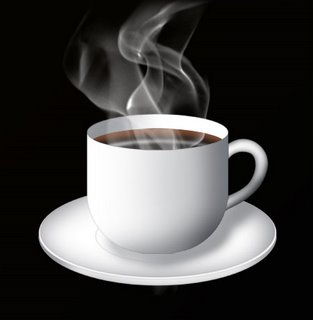 Roda d’água Lorenziana
O primeiro famoso sistema caótico descoberto por Edward Lorenz corresponde exatamente a um aparelho mecânico, uma roda d'água. Esse aparelho simples mostra-se capaz de um comportamento surpreendentemente complicado.
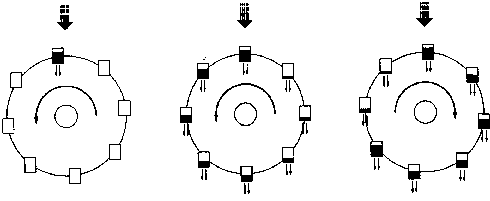 Efeito Borboleta- As três equações de Lorenz
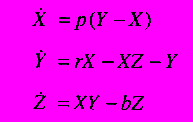 Efeito borboleta- O Gráfico
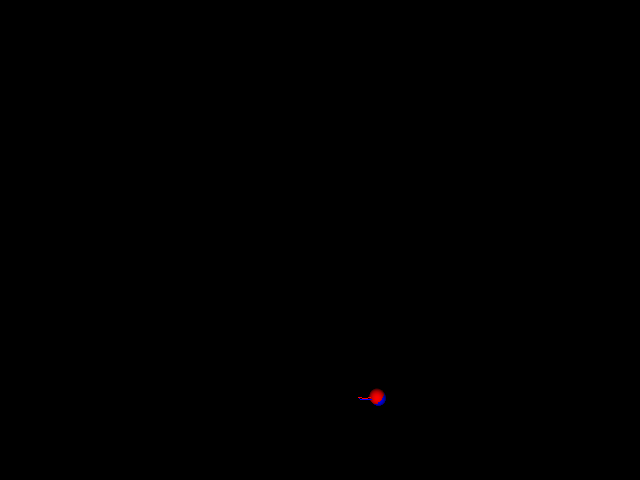 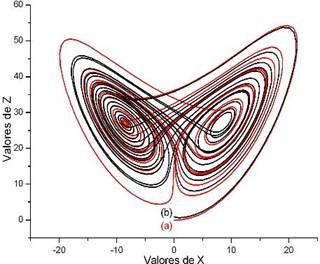 Fluxo desordenado de dados.
Mudança de relação entre três variáveis. (3D)
“Fluxo determinista Não periódico.”
Atrator de Lorenz.
Efeito Borboleta
Outros sistemas aperiódicos

Circuito RLC

Bola elástica sobre uma mesa oscilatória
Pêndulo Duplo
Os pêndulos duplos com diferenças minúsculas na posição de lançamento provocam movimentos que começam semelhantes mas tornam-se radicalmente diferentes em pouco tempo.
OBRIGADO !!!
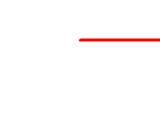